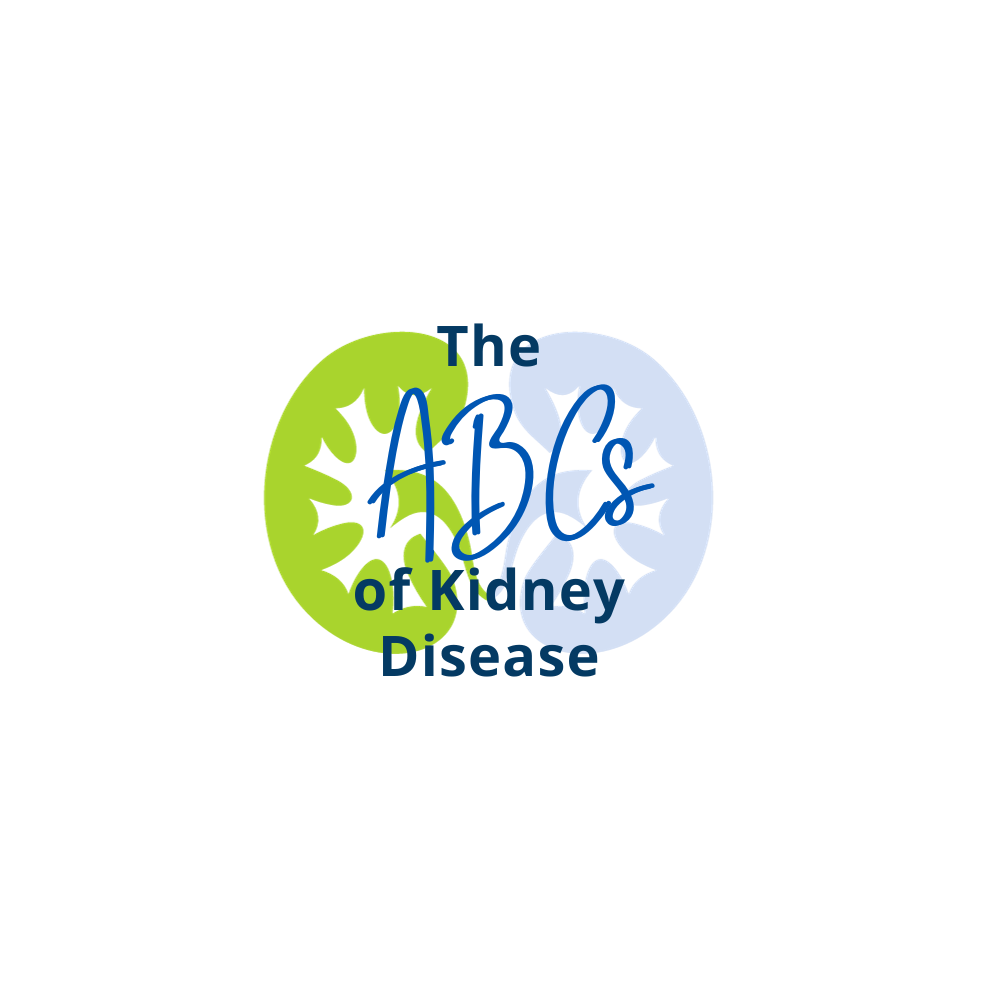 A Health Literacy Program for Patients with Chronic Kidney Disease
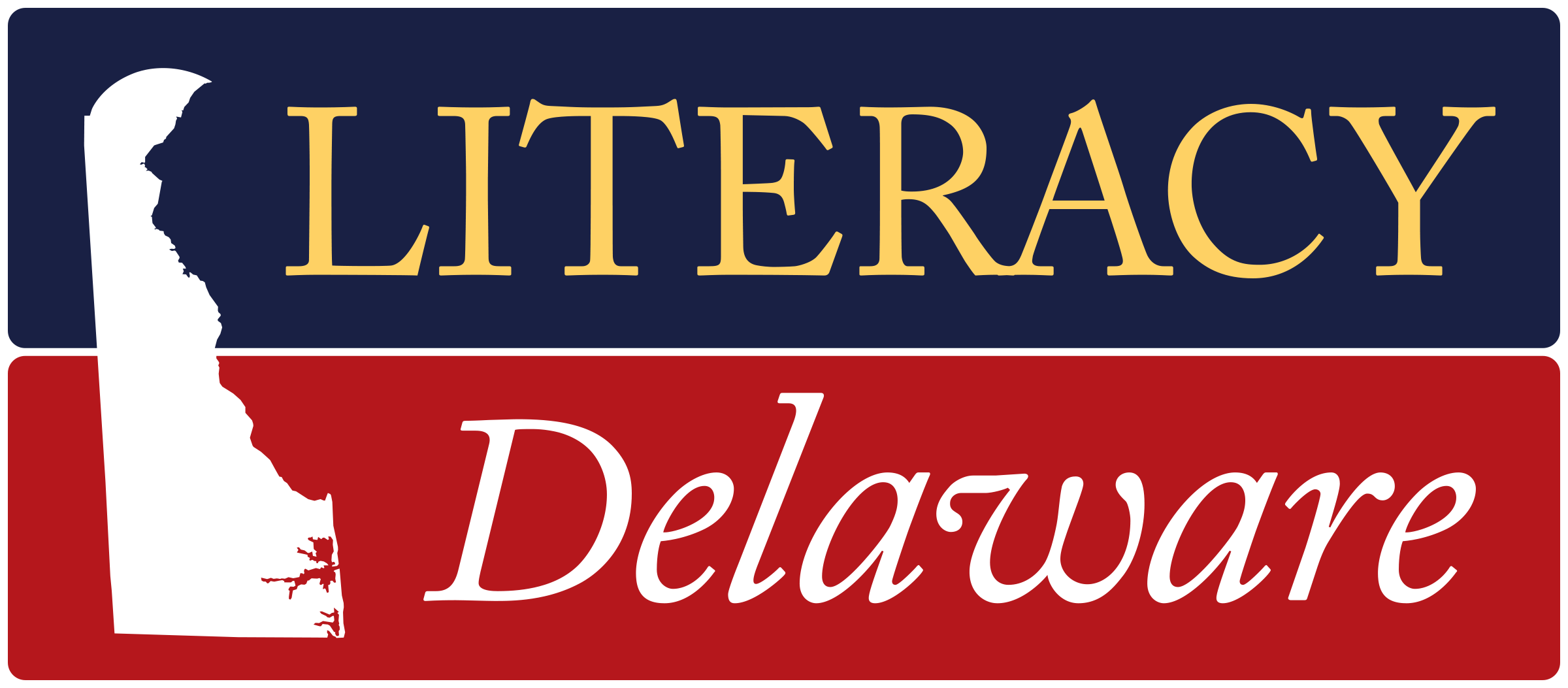 Making the Connection
Literacy Delaware Description
For 40 years, Literacy Delaware has provided literacy instruction to adults in the state of Delaware.  
Recruiting and training tutors help us achieve our mission.
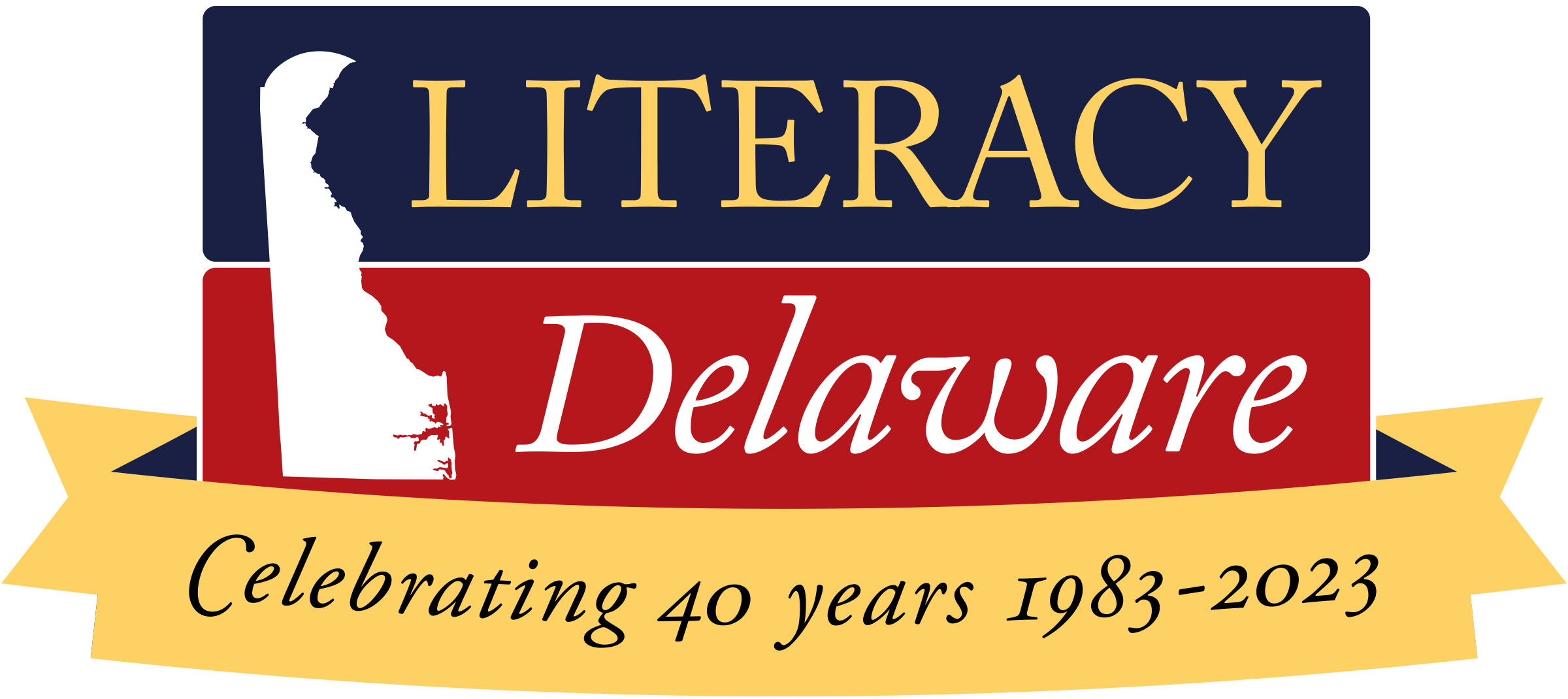 Goal: all adults have proficient literacy skills
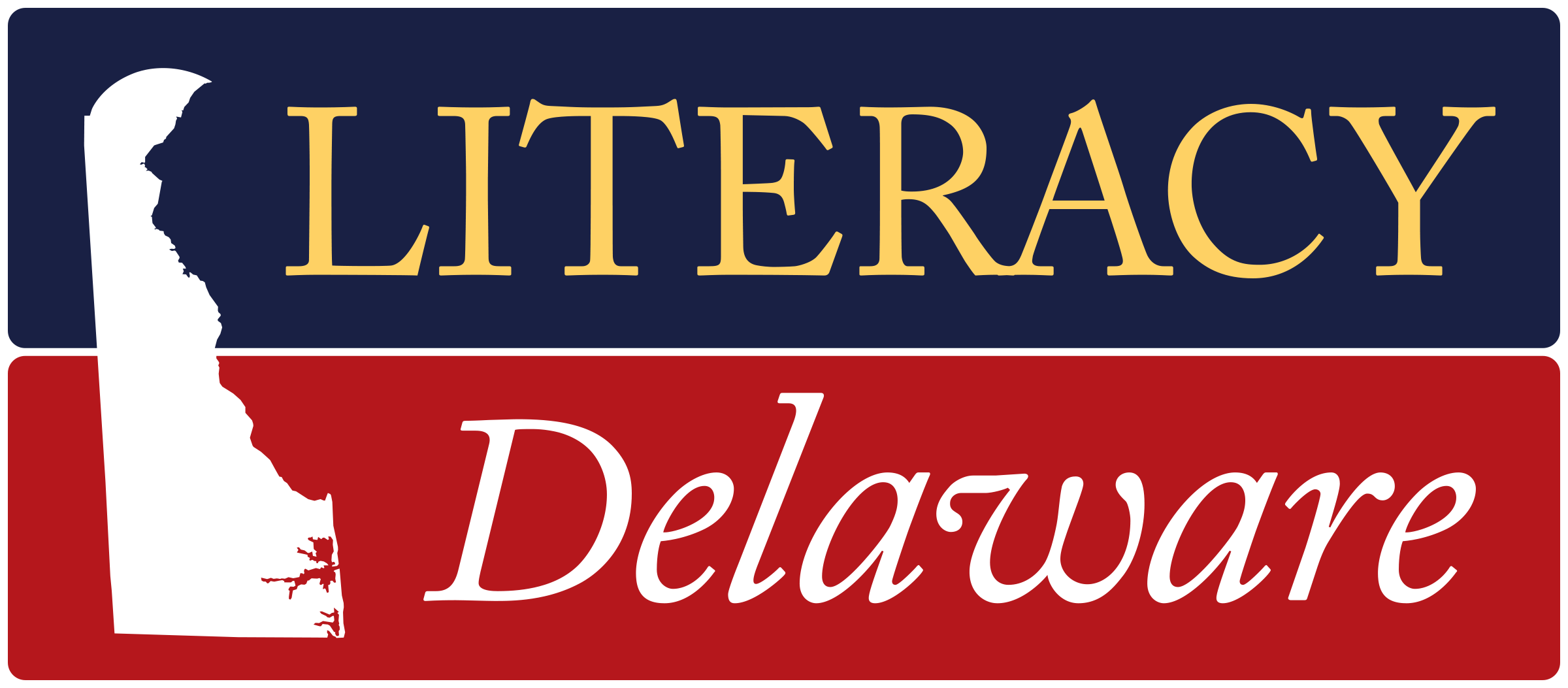 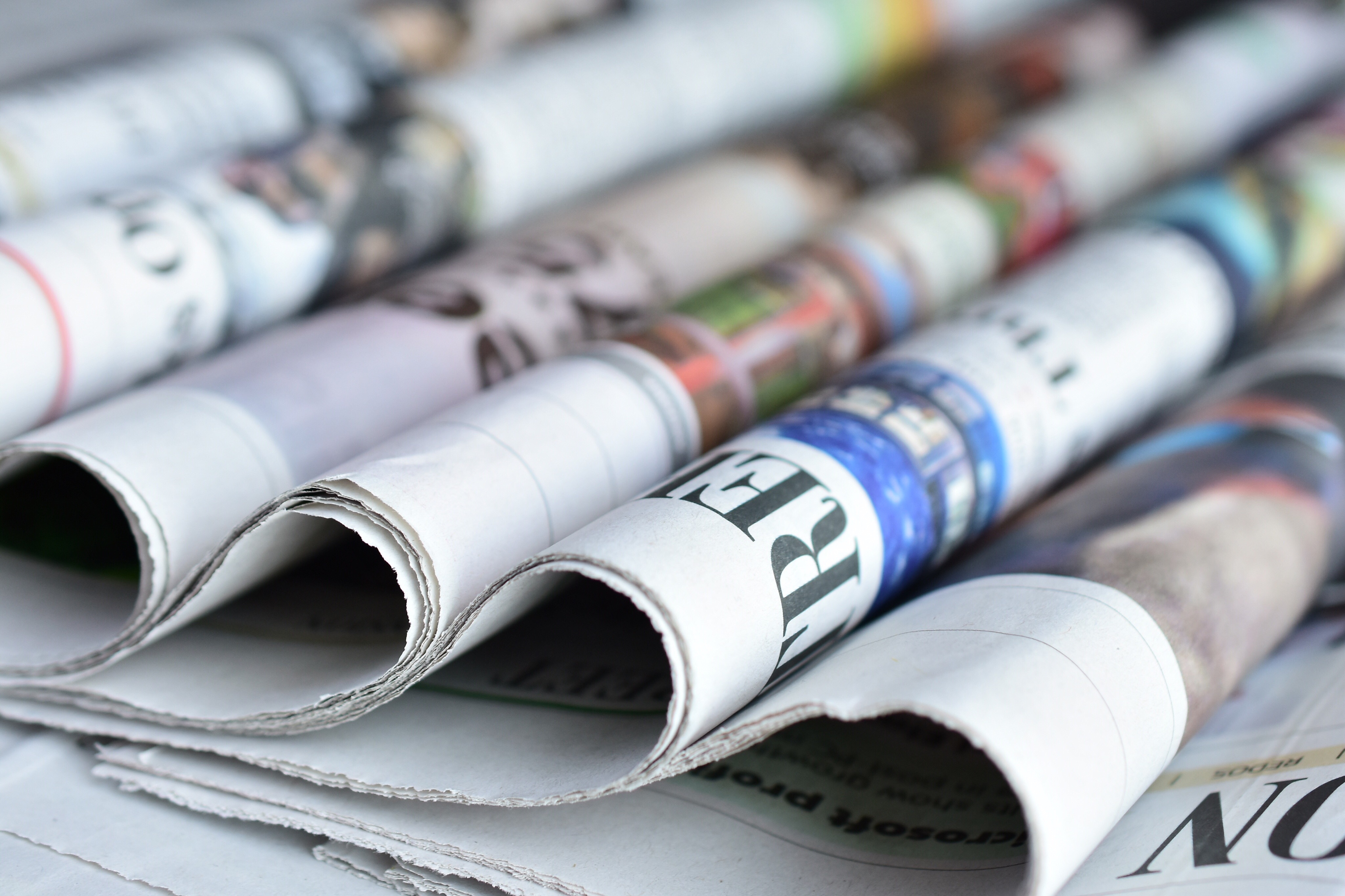 What is Literary Proficiency?
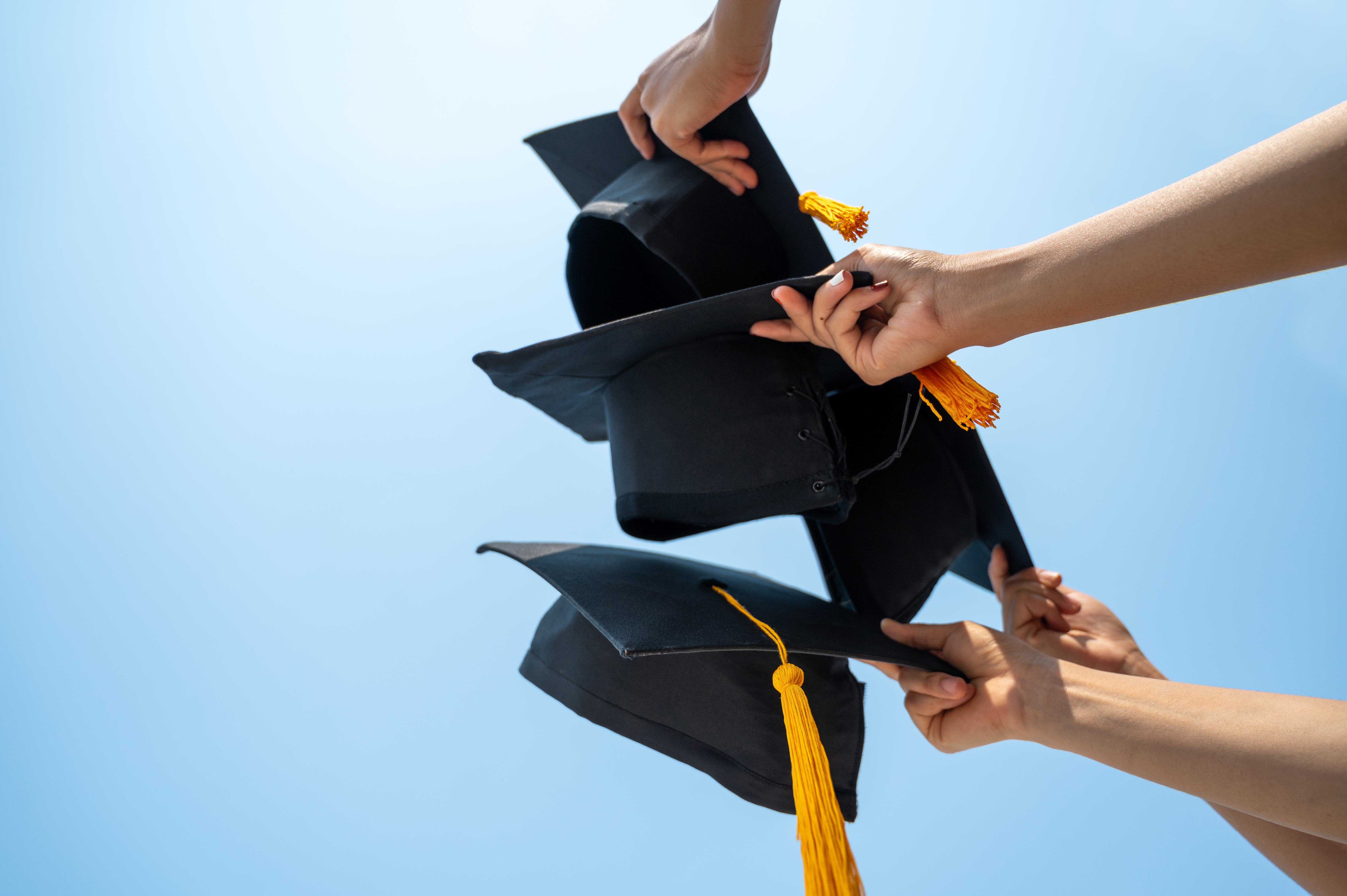 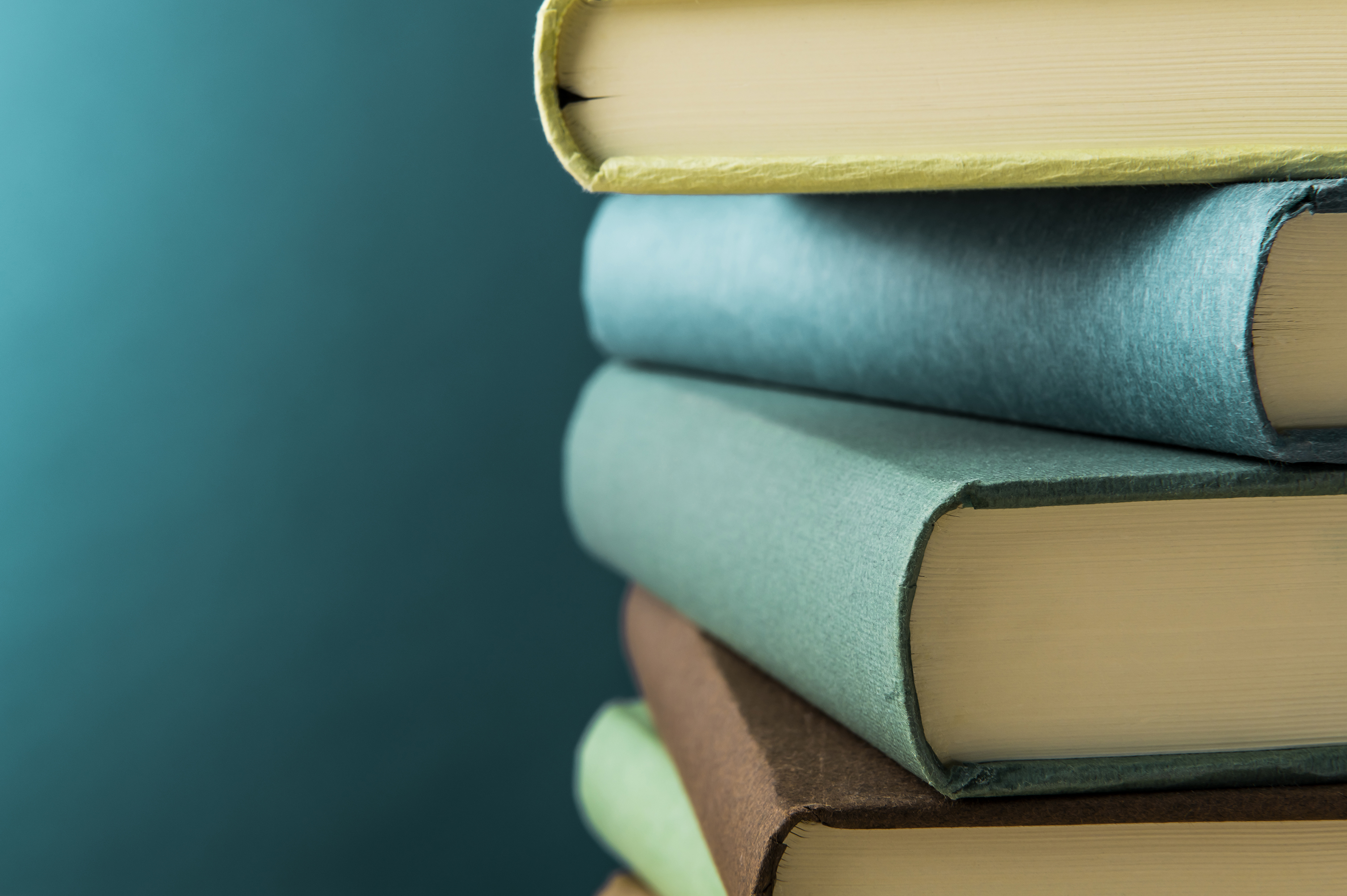 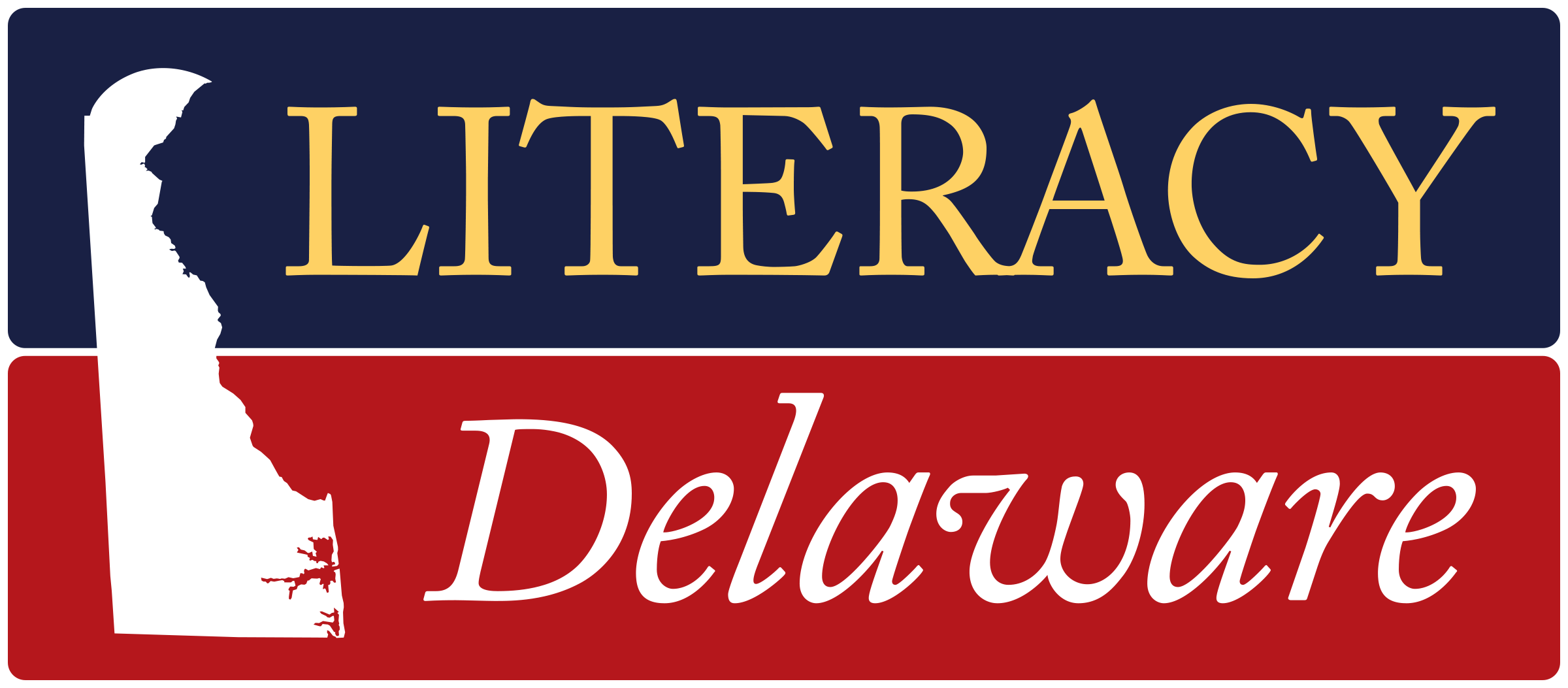 [Speaker Notes: Realizing the impact of health and literacy, we are thrilled to join network 4 and CC to provide this program.]
National Institutes of Health estimates, 25% of individuals with Kidney Disease Renal Failure have low health literacy
[Speaker Notes: What is health literacy? https://health.gov/healthypeople/priority-areas/social-determinants-health/literature-summaries/health-literacy]
The ABCs of Kidney Disease
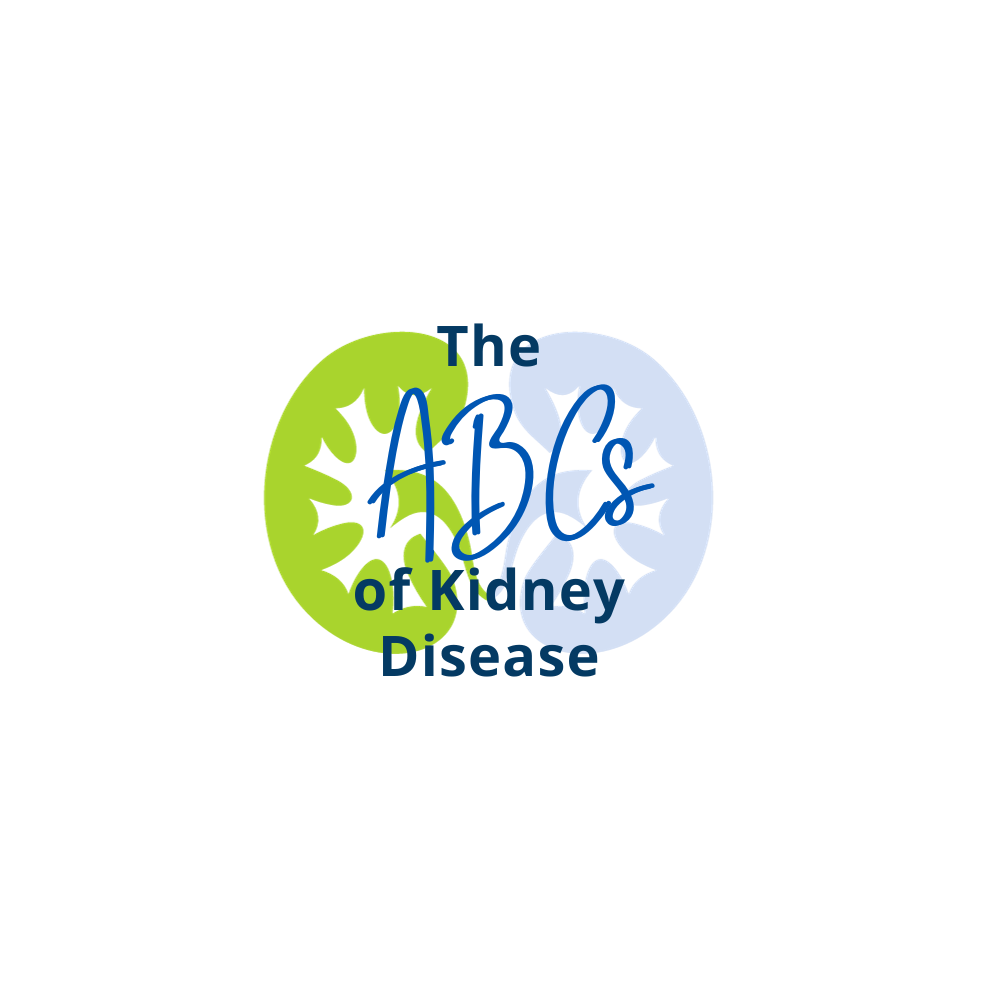 Program Goals:  
Increase Health Equity and Literacy
Equip patients with skills and tools to manage their health; build confidence
Improve health outcomes
A Patient & Family Focused 
Health Literacy Program
[Speaker Notes: health literacy education program for dialysis patients and their families to close the health equity gap. The main goal of this program is to improve patients' understanding and management of their health by providing them with the skills and tools necessary to navigate their journey to improve their health outcomes.]
Program Overview
Fall and Spring sessions
One class per week, 2 hours, 4 weeks 
Lunch provided 
Guest speakers
Target: Minimum 15 patients per class
Program Details
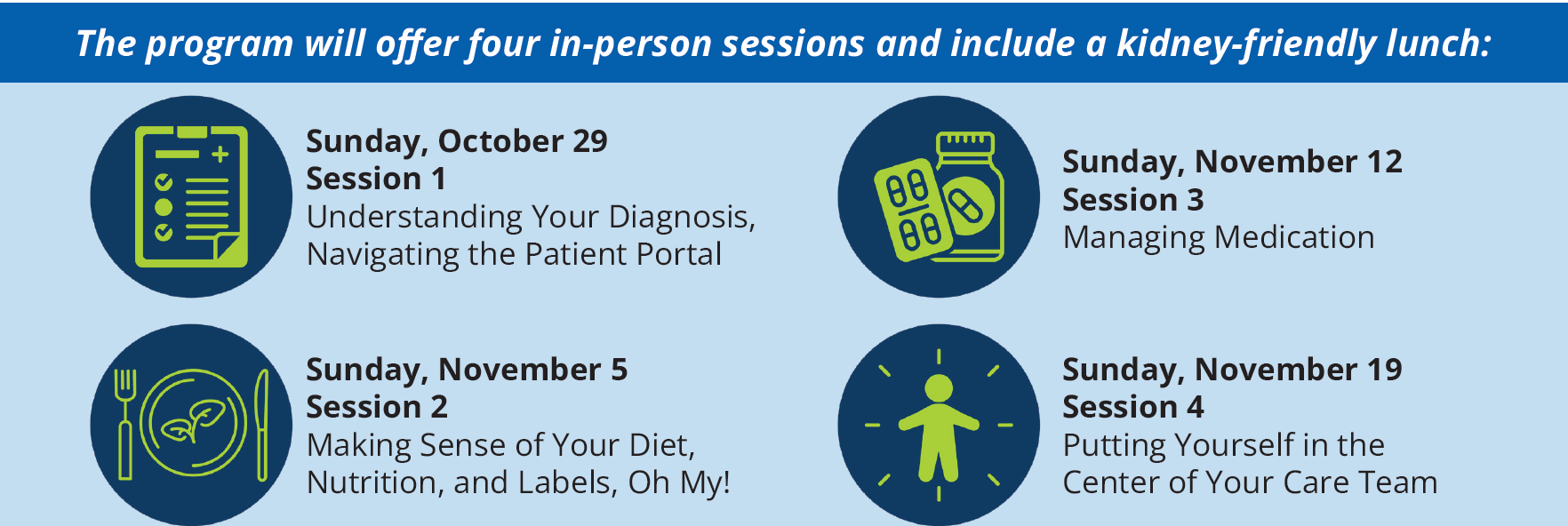 All sessions will be held from 11-1pm @ Christiana Care Hospital Main Campus

4755 Ogletown Stanton Rd, Newark, DE 19718
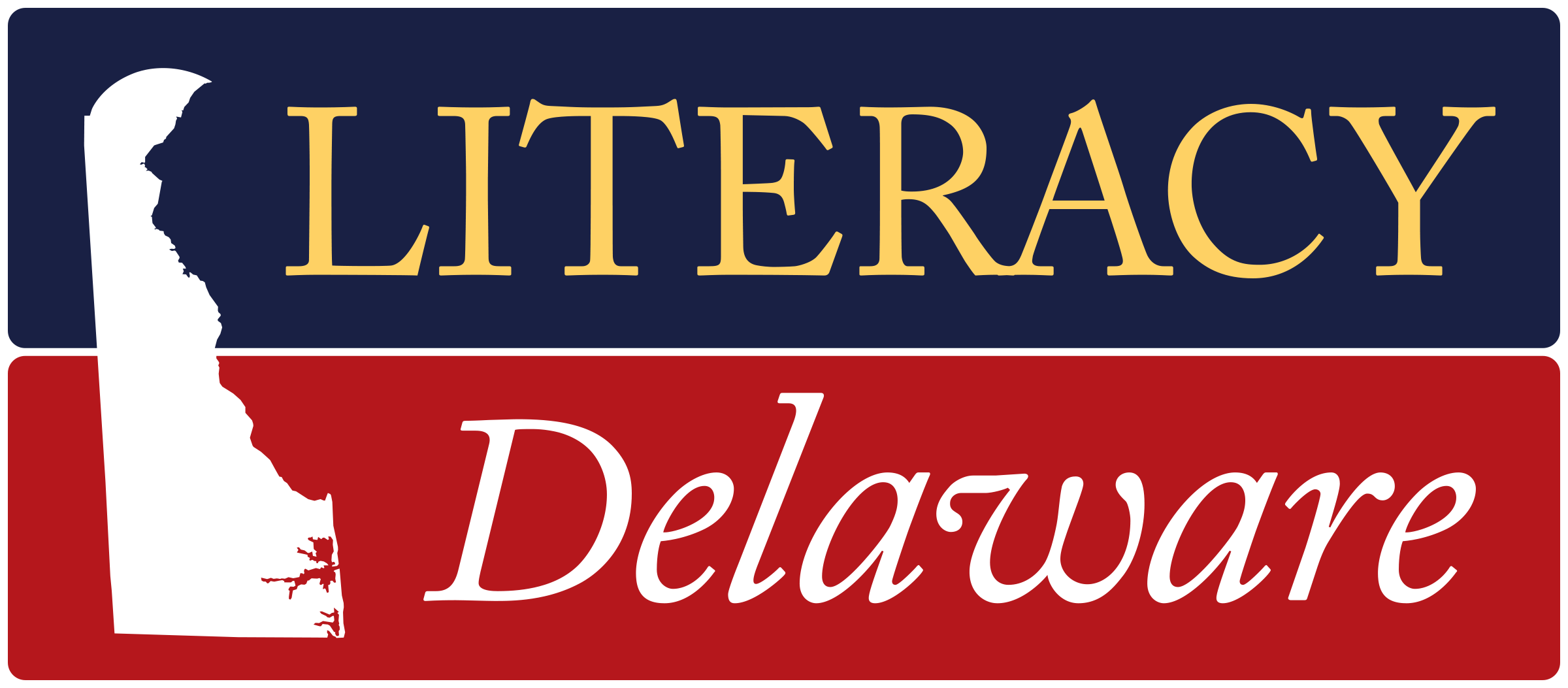 All patients and their families are welcome!
Who could most benefit from the ABCs of Kidney Disease?
Who Could Most Benefit from the ABCs of Kidney Disease?
Individuals who exhibit potential indicators of limited health literacy
Frequently missed treatments/appointments
Incomplete registration forms
Non-adherence with medication therapy
Unable to name medications, explain purpose/dosing
Difficulty reading medication labels
Difficulty providing coherent, sequential history
Ask fewer questions
Lack of follow-through on test/referrals
Individuals living with mental illness
Adults age 65 and older
People with low income
Marginalized populations
Uninsured adults
Medicare and Medicaid recipients
We need your help!
Encourage your patients to register
Lunch at each session
Interactive activities and guest speakers
Now enrolling!
Now enrolling!
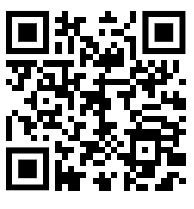 Patients can enroll themselves or you can enroll:
Using QR code
Link to enrollment form
Registration open until October 25th
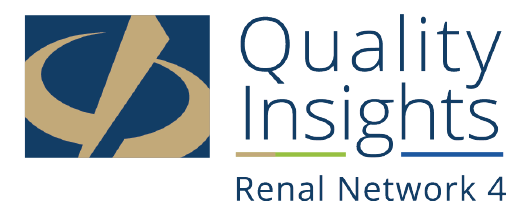 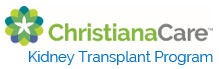 Questions?
Contact: 
Leslie McGowan
operations@literacydelaware.org
302.658.5624
Literacy Delaware